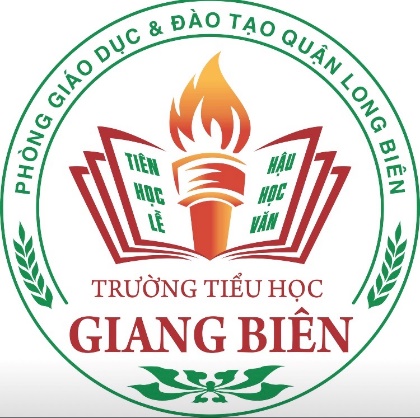 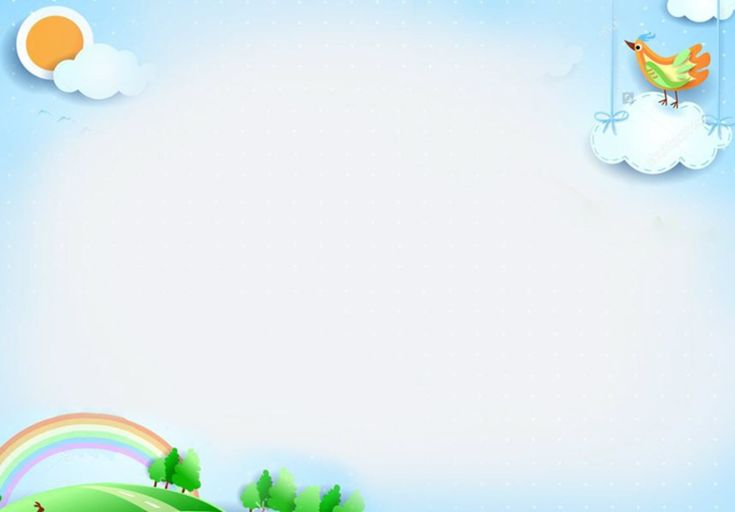 TRƯỜNG TIỂU HỌC GIANG BIÊN
NHIỆT LIỆT CHÀO MỪNG CÁC EM
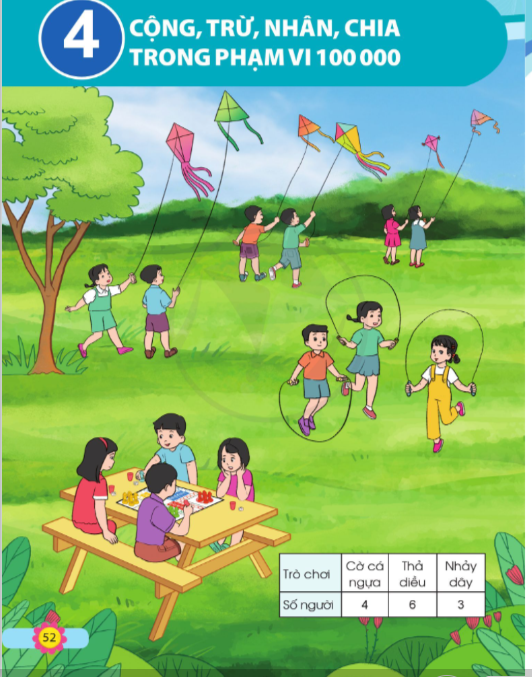 Môn Toán lớp 3
BÀI 78: PHÉP TRỪ TRONG PHẠM VI 100 000 (T1)
Giáo viên thực hiện: Nguyễn Thị Hương
Lớp 3A1
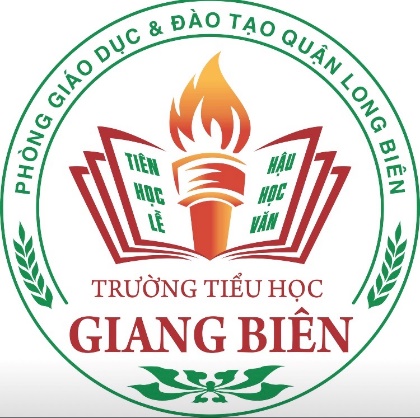 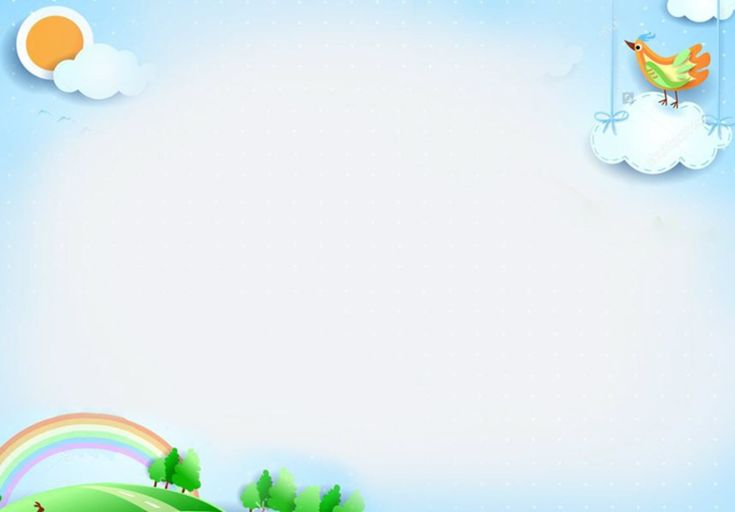 Bài 79: PHÉP TRỪ TRONG PHẠM VI 100 000(T1)
25 285 -11 436 = ?
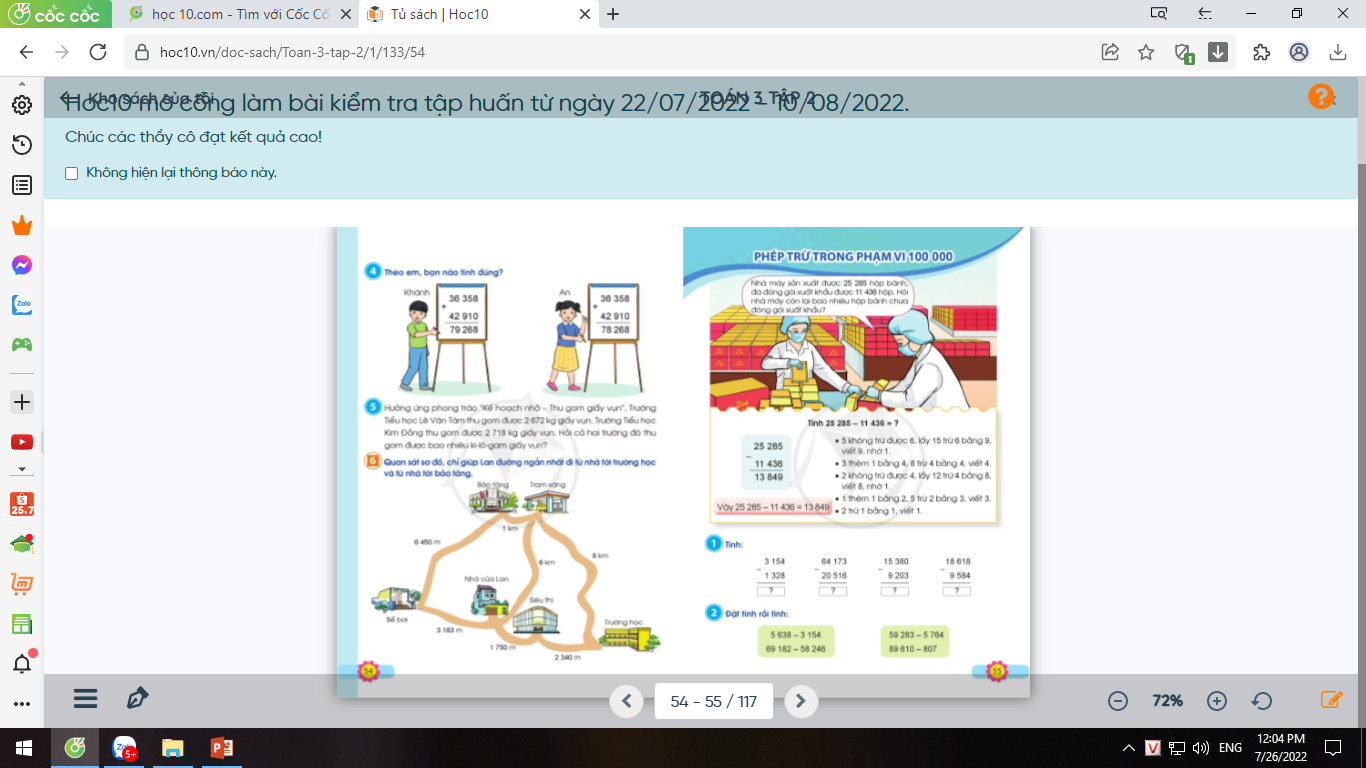 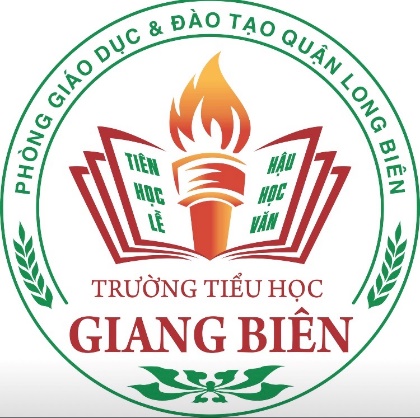 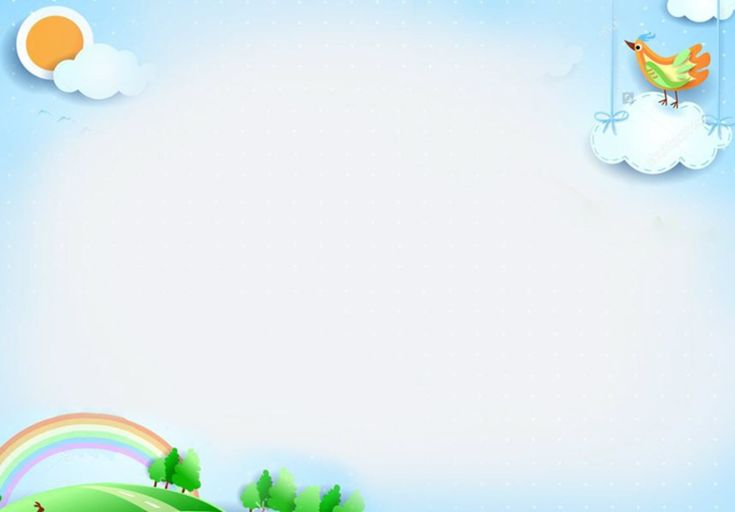 Bài 79: PHÉP TRỪ TRONG PHẠM VI 100 000(T 1)
25 285+ 11 436
= 13 849
25 285
-    5 không trừ được 6, lấy 15 trừ 6 bằng 9, viết 9, nhớ 1.
3 thêm 1 bằng 4, 8 trừ 4 bằng 4, viết 4.
2 không trừ được 4, lấy 12 trừ 4 bằng 8, viết 8,
 nhớ 1.
1 thêm 1 bằng 2, 5 trừ 2 bằng 3, viết 3.
2 trừ 1 bằng 1, viết 1.
-
11 436
8
9
4
1
3
Vậy 25 285 – 11 436 = 13 849
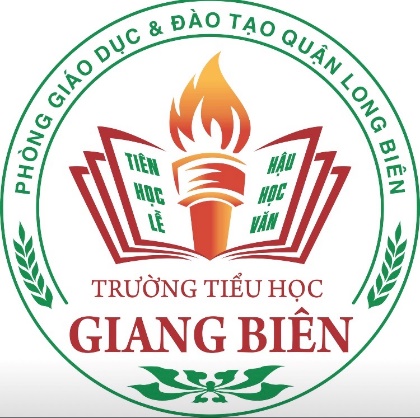 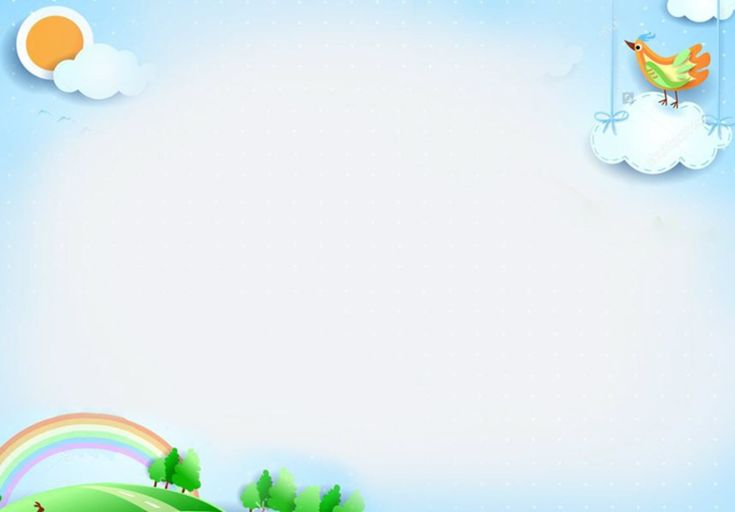 Bài 79: PHÉP TRỪ TRONG PHẠM VI 100 000 (T1)
Tính:
1
?
15 380
9 034
64 173
18 618
3 154
2
6
43 657
1
8
6 177
?
?
?
-
-
-
-
20 516
9 203
9 584
1 328
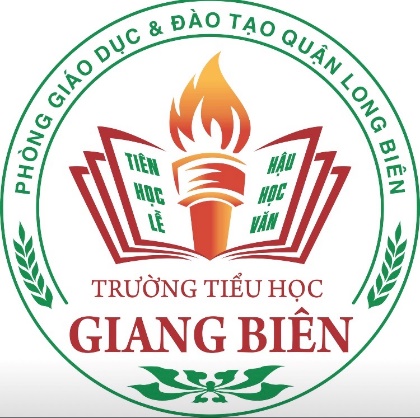 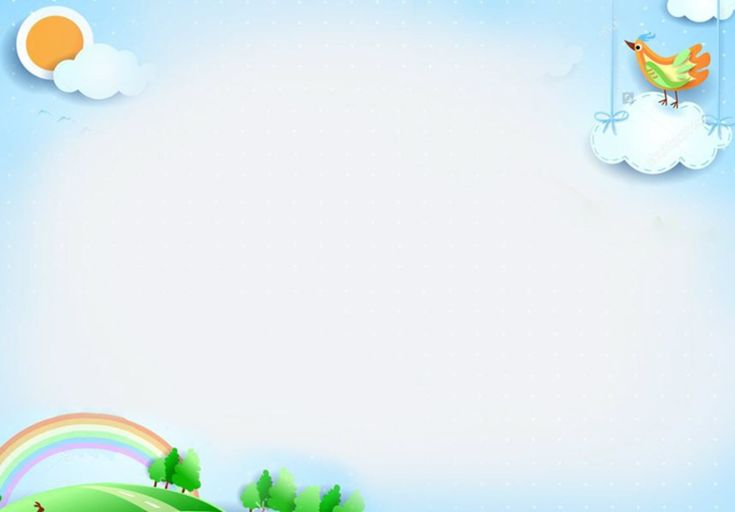 Bài 79: PHÉP TRỪ TRONG PHẠM VI 100 000 (T1)
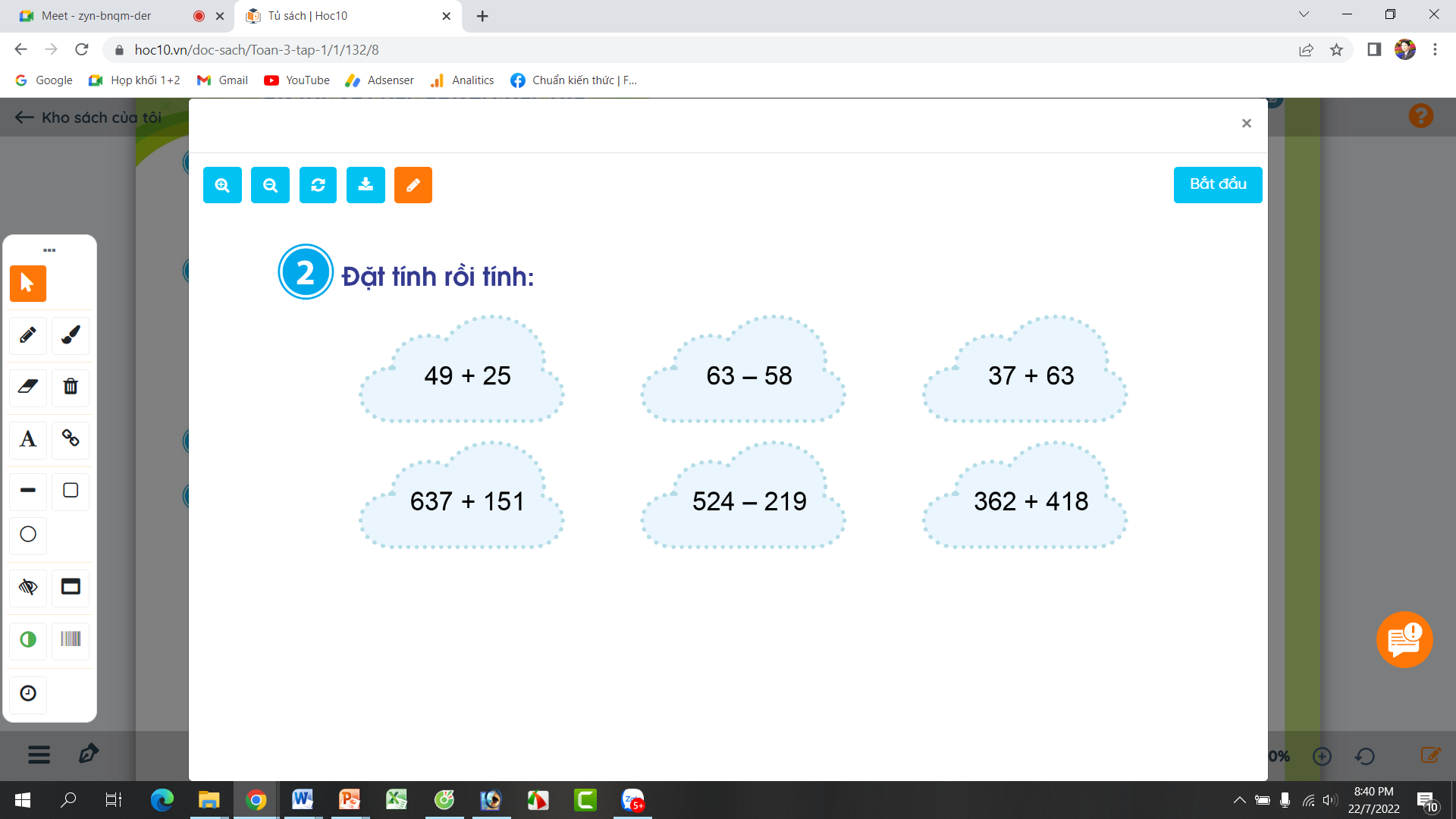 59 283 – 5 764
5 638 – 3 154
5 638
-
3 154
69 182
89 610
59 283
53 519
-
-
+
8
2
4
4
58 246
807
5 764
89 610 - 807
69 182+ 58 246
88 803
10 936
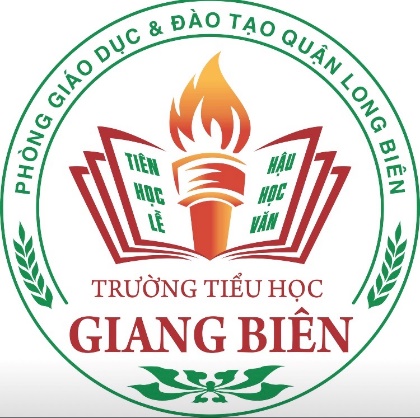 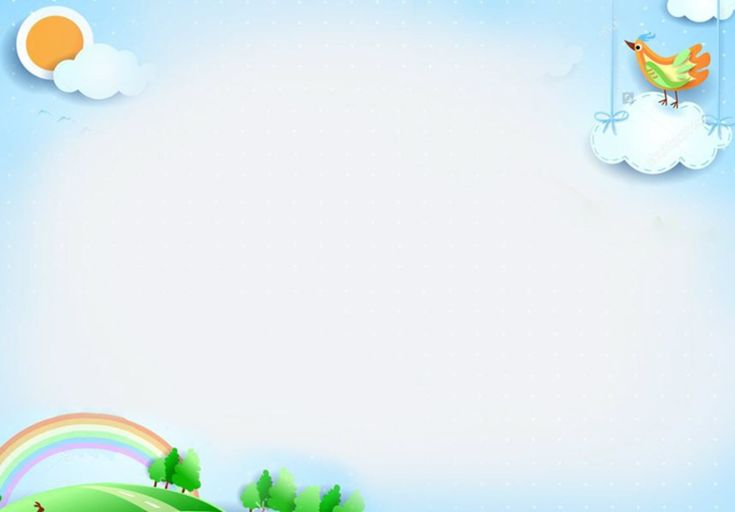 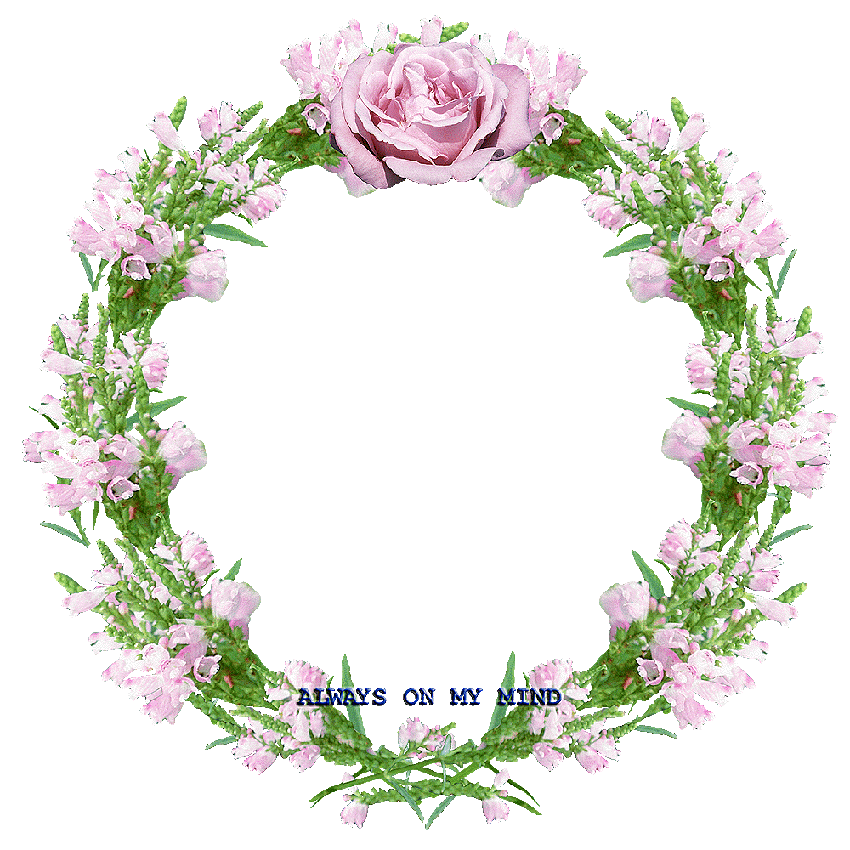 XIN CHÂN THÀNH CẢM ƠN 
QUÝ THẦY CÔ GIÁO VÀ CÁC EM